Geschichte in fünfDie Deutsche Revolution / Die Märzrevolution 1848/49
Überblick
Die Beteiligten
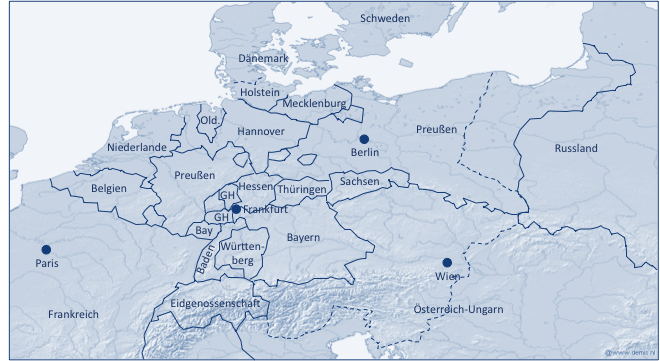 Wilhelm Friedrich IV
(15. Okt. 1795 – 02. Jan. 1861)
König von Preußen
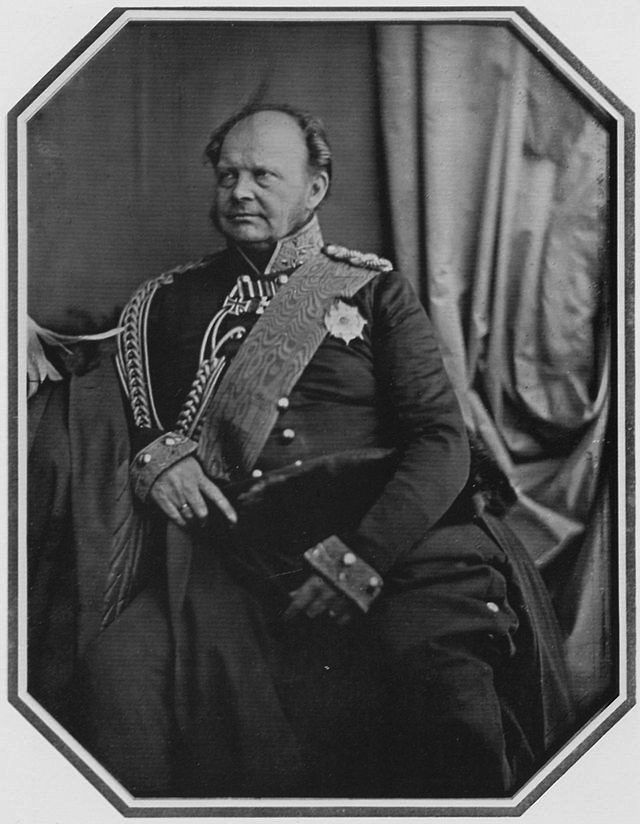 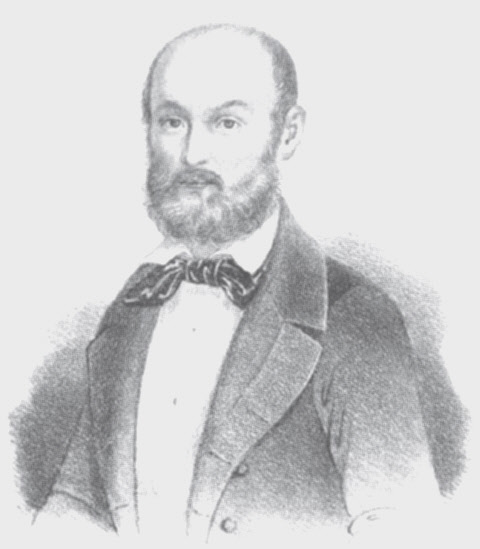 Gustav Struve
(11. Okt. 1805 – 21. Aug. 1870)
Badischer Revolutionär
Datum
01. März 1848 – 23. Juli 1849
Ort
Deutscher Bund
Beginn
Besetzung des Ständehauses in Baden
Ende
Beendigung der Revolution in Rastatt in Baden durch Preußische Truppen (Sieg d. Reaktion/Konterrevolution)
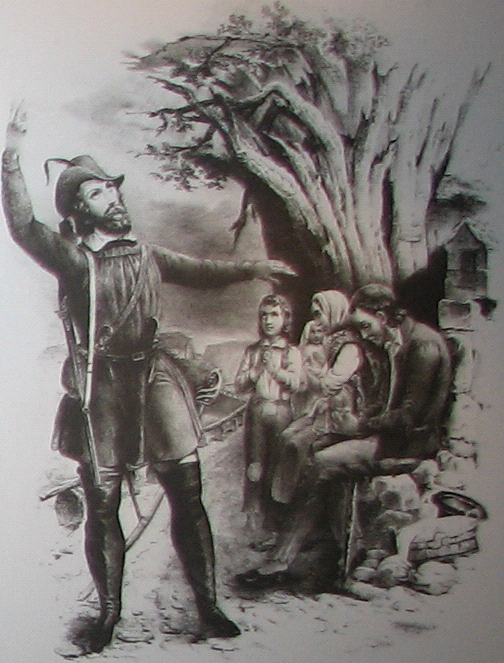 Friedrich Hecker
(28. Sep. 1811 – 24. März 1881)
Badischer Revolutionär
2
Hintergrund
Wirtschaftlich-soziale Voraussetzungen
Pauperismus & Massenarbeitslosigkeit  vor dem Hintergrund der frühindustriellen Entwicklung
Wirtschaftliche Entfaltung des Bürgertums ist durch Zollschranken im Deutschen Bund eingeschränkt
1847: Hungersnöte in Folge von Missernten

Politische Voraussetzungen
Nationale & liberale Bestrebungen in der Bevölkerung
Restauration der monarchischen Gesellschaftsverhältnisse (System Metternich) & Repression der Liberal-Nationalen durch die Fürsten (Pressezensur, mangelnde Rechtsstaatlichkeit, Überwachung & Verfolgung von Andersdenkenden)

Internationale Voraussetzungen
Revolutionäre Entwicklungen in anderen Europäischen Ländern, insb. in 
Italien – nationale Dimension
Frankreich – liberale Dimension
3
Verlauf
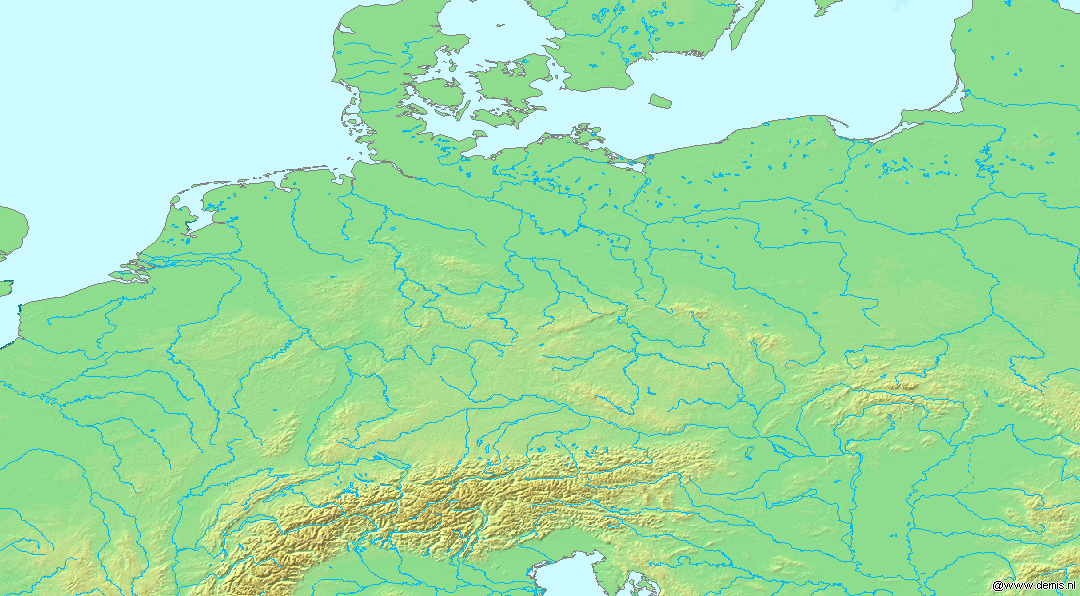 Schweden
Märzforderungen (1848)

 Volksbewaffnung
 Pressefreiheit
 Öffentliche Schwurgerichte
 Gesamtdeutsches Parlament
Dänemark
Holstein
Mecklenburg
Old.
Preußen
Hannover
Niederlande
Russland
Berlin
März – Mai 1848:  Revolutionäre Versammlungen & Barrikadenkämpfe
Preußen
Sachsen
Hessen
Belgien
Thüringen
GH
GH
Bay
Bayern
Feb. 1848:  Ausrufung der Zweiten Republik in der Februarrevolution
01. März 1848:  Besetzung des Ständehauses in Baden
27. Feb. 1848:  Märzforderungen werden in Mannheim erlassen
Württem-
berg
Baden
Paris
Wien
Eidgenossenschaft
18. Mai 1848: Eröffnung der Frankfurter Nationalversammlung, dem ersten gewähltem Parlament für Gesamt-Deutschland
Österreich-Ungarn
Frankreich
Frankfurt
4
Verlauf
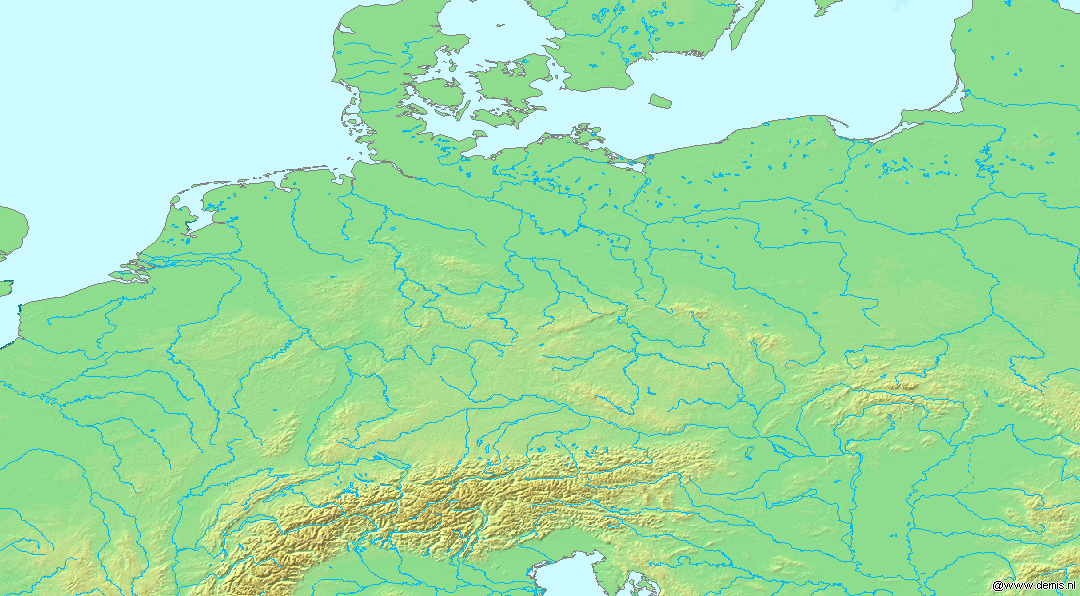 Schweden
Dänemark
Holstein
Mecklenburg
01. Juni 1849: Württembergische Truppen lösen das Rumpfparlament (Rest der Nationalversammlung) in Stuttgart auf
01. Juni 1849: In Baden wird die Republik ausgerufen
23. Juli 1849: Preußische Truppen beenden die Revolution in Rastatt
Old.
Preußen
Hannover
Niederlande
Russland
03. Apr. 1849: Friedrich Wilhelm IV von Preußen lehnt die Kaiserkrone ab
 Damit: Scheitern der Reichsverfassung
Berlin
Mai 1849: Maiaufstände mit (Bürgerkriegs-) Konflikten zw. Revolutionären & Militär
Preußen
Sachsen
Hessen
Belgien
Thüringen
GH
GH
Bay
Bayern
Württem-
berg
Baden
Paris
Wien
28. März 1849: Nationalversammlung verabschiedet die Paulskirchenverfassung – Deutschland = kleindeutsche Lösung, konstitutionelle Monarchie mit Preußischem König als Kaiser
Eidgenossenschaft
Österreich-Ungarn
Frankreich
Frankfurt
5
Folgen
Konterrevolutionäre / restaurative Entwicklungen & Konsolidierung der Fürstenmacht

Massive Auswanderungswelle der 48er (in die USA)

Entstehen des Deutschen Dualismus von Demokratie & Nation

Etablierung der Kleindeutschen Lösung als Voraussetzung für die Reichsgründung

Endgültiges Ende der feudalen Ordnung

Verbesserung der Rechtssicherheit & Pressefreiheit
6
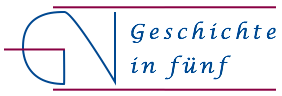 www.geschichte-in-5.de